LA METODOLOGÍA DEL CASO

ENSEÑANZA Y ESCRITURA DE CASOS DE ENSEÑANZA

Mauricio Escobar
CONTENIDO
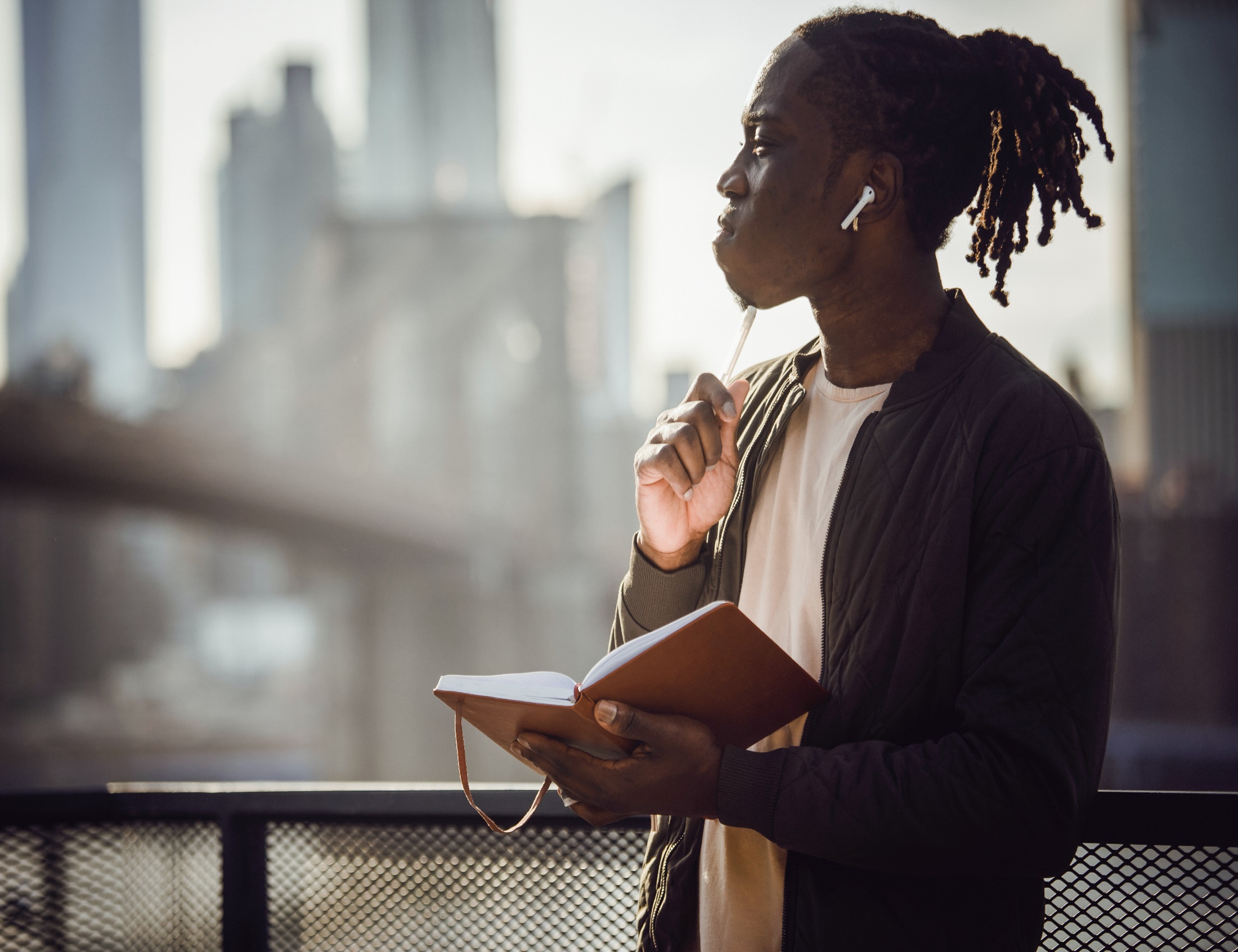 Origen de un caso
El caso surge de la necesidad de:
Cubrir el contenido de un programa
Desarrollar algunas habilidades, actitudes y/o valores en el alumno (toma de decisiones, analizar casos reales)
Documentar la historia de una persona o empresa que sea de utilidad a los usuarios (alumnos, ejecutivos, etc.)
Permanente actualización sobre situaciones reales con fuente en noticias, foros, seminarios o congresos
Experiencias pasadas en su actividad profesional
NORTH AMERICAN CASE RESEARCH ASSOCIATION (NACRA). Asociación de América del Norte de Investigación de Caso. Caso de Investigación Diario. Consultado 01 de Mayo de 2011. Disponible en el sitio web http://nacra.net/nacra/

THE WORLD ASSOCIATION FOR CASE METHOD RESEARCH AND APPLICATION (WACRA). Asociación Mundial para la Investigación y Aplicación  del Método de Caso.  About WACRA. Who we are. Consultado 06 de Mayo de 2011. Disponible en el sitio web < http://www.wacra.org/>

 HARVARD BUSINESS SCHOOL. Library. HBS Cases. Consultado 02 de Mayo de 2011. Disponible en el sitio web < http://www.hbs.edu/>

RICHARD IVEY SCHOOL OF BUSINESS. THE UNIVERSITY OF WESTERN ONTARIO (IVEY). Consultado 04 de Mayo de 2011. Disponible en el sitio web < http://www.ivey.ca/>
BIBLIOGRAFÍA
Bibliografía
INCAE BUSINESS SCHOOL. ESCUELA DE NEGOCIOS INTERNACIONALES DE AMÉRICA LATINA. Consultado 03 de Mayo de 2011. Disponible en el sitio web < http://www.incae.edu/>

MARTÍN, Pérez Marisa (2002). El modelo educativo del Tecnológico de Monterrey. Instituto Tecnológico y de Estudios Superiores de Monterrey. Monterrey, México. CENTRO INTERNACIONAL DE CASOS. Casos CIC. Catálogo de Casos. Consultado 01 de Mayo de 2011. Disponible en el sitio web < http://www.gda.itesm.mx/cic/>

ASOCIACIÓN LATINOAMERICANA DE CASOS. El Método de Caso. Otros sitios de casos. Consultado 17 de Mayo de 2011. Disponible en el sitio web http://espacio.gda.itesm.mx/ALAC/index.php?ver=otros.php&sec=Otros Sitios

REDEAMERICA. RED INTERAMERICANA DE FUNDACIONES Y ACCIONES EMPRESARIALES PARA EL DESARROLLO DE BASE. Consultado 15 de Mayo de 2011. Disponible en el sitio web
Bibliografía
DE MIGUEL, M. (COORD.). (2006). Metodologías de enseñanza y aprendizaje para el desarrollo de competencias. Madrid: Alianza.)

BOEHRER, J. Y M. LINSKY (1990). “Teaching with Cases: Learning to Question”, en Svinicki, M.D. (ed.), The Changing Face of College Teaching. New Directions for Teaching and Learning, no. 42. San Francisco: Jossey-Bass.

SCHMOTTER, 	James W. (2000) an interview with Professor C. Roland Christensen.

GONZALEZ, Jorge (2007). “Transformando el aprendizaje con el método del caso”. Centro Internacional de casos, Tecnológico de Monterrey.

GONZALEZ, Jorge (2009). “Metodología de estudio de casos”. Centro Internacional de casos, Tecnológico de Monterrey.
BRADFORD, B. (1997). Achieving AECC outcomes through the seven principles for good. Journal of Education for Business.
Bibliografía
NORTH AMERICAN CASE RESEARCH ASSOCIATION (NACRA). Asociación de América del Norte de Investigación de Caso. Caso de Investigación Diario. Consultado 01 de Mayo de 2011. Disponible en el sitio web http://nacra.net/nacra/

THE WORLD ASSOCIATION FOR CASE METHOD RESEARCH AND APPLICATION (WACRA). Asociación Mundial para la Investigación y Aplicación  del Método de Caso.  About WACRA. Who we are. Consultado 06 de Mayo de 2011. Disponible en el sitio web < http://www.wacra.org/>

 HARVARD BUSINESS SCHOOL. Library. HBS Cases. Consultado 02 de Mayo de 2011. Disponible en el sitio web < http://www.hbs.edu/>

RICHARD IVEY SCHOOL OF BUSINESS. THE UNIVERSITY OF WESTERN ONTARIO (IVEY). Consultado 04 de Mayo de 2011. Disponible en el sitio web < http://www.ivey.ca/>
Bibliografía
INCAE BUSINESS SCHOOL. ESCUELA DE NEGOCIOS INTERNACIONALES DE AMÉRICA LATINA. Consultado 03 de Mayo de 2011. Disponible en el sitio web < http://www.incae.edu/>

MARTÍN, Pérez Marisa (2002). El modelo educativo del Tecnológico de Monterrey. Instituto Tecnológico y de Estudios Superiores de Monterrey. Monterrey, México. CENTRO INTERNACIONAL DE CASOS. Casos CIC. Catálogo de Casos. Consultado 01 de Mayo de 2011. Disponible en el sitio web < http://www.gda.itesm.mx/cic/>

ASOCIACIÓN LATINOAMERICANA DE CASOS. El Método de Caso. Otros sitios de casos. Consultado 17 de Mayo de 2011. Disponible en el sitio web http://espacio.gda.itesm.mx/ALAC/index.php?ver=otros.php&sec=Otros Sitios

REDEAMERICA. RED INTERAMERICANA DE FUNDACIONES Y ACCIONES EMPRESARIALES PARA EL DESARROLLO DE BASE. Consultado 15 de Mayo de 2011. Disponible en el sitio web
Bibliografía
DE MIGUEL, M. (COORD.). (2006). Metodologías de enseñanza y aprendizaje para el desarrollo de competencias. Madrid: Alianza.)

BOEHRER, J. Y M. LINSKY (1990). “Teaching with Cases: Learning to Question”, en Svinicki, M.D. (ed.), The Changing Face of College Teaching. New Directions for Teaching and Learning, no. 42. San Francisco: Jossey-Bass.

SCHMOTTER, 	James W. (2000) an interview with Professor C. Roland Christensen.

GONZALEZ, Jorge (2007). “Transformando el aprendizaje con el método del caso”. Centro Internacional de casos, Tecnológico de Monterrey.

GONZALEZ, Jorge (2009). “Metodología de estudio de casos”. Centro Internacional de casos, Tecnológico de Monterrey.
BRADFORD, B. (1997). Achieving AECC outcomes through the seven principles for good. Journal of Education for Business.
Foto de Judit Peter: https://www.pexels.com/es-es/foto/persona-escribiendo-en-un-cuaderno-al-lado-de-macbook-1766604/
Foto de Lisa Fotios: https://www.pexels.com/es-es/foto/persona-sosteniendo-una-taza-pintada-blanca-ceramci-be-happy-851213/
Foto de Suzy Hazelwood: https://www.pexels.com/es-es/foto/maquina-de-escribir-negra-y-roja-1995842/
Foto de Andrea Piacquadio: https://www.pexels.com/es-es/foto/escritor-trabajando-en-maquina-de-escribir-en-office-3808904/
Foto de Suzy Hazelwood: https://www.pexels.com/es-es/foto/reescribir-y-editar-texto-en-una-maquina-de-escribir-3631711/
Foto de J. Kelly Brito: https://www.pexels.com/es-es/foto/mujer-en-el-trabajo-322335/
Foto de Andrew Neel: https://www.pexels.com/es-es/foto/fotografia-en-primer-plano-de-una-mujer-sentada-junto-a-la-mesa-mientras-usa-macbook-3178818/
Foto de Mikechie Esparagoza: https://www.pexels.com/es-es/foto/foto-de-hombre-sosteniendo-papel-1660613/
Foto de Vlada Karpovich: https://www.pexels.com/es-es/foto/mujer-creativo-taza-ordenador-portatil-4050304/
Foto de Andrea Piacquadio: https://www.pexels.com/es-es/foto/escritor-masculino-adulto-fruncido-trabajando-en-maquina-de-escribir-en-casa-3772623/
Foto de Vlada Karpovich: https://www.pexels.com/es-es/foto/mujer-cafe-taza-ordenador-portatil-4050350/
Foto de Ketut Subiyanto: https://www.pexels.com/es-es/foto/ciudad-hombre-creativo-cuaderno-4559763/
Foto de Dziana Hasanbekava: https://www.pexels.com/es-es/foto/hombre-escritorio-cuaderno-oficina-7063767/
Foto de Ketut Subiyanto: https://www.pexels.com/es-es/foto/ciudad-hombre-creativo-cuaderno-4559765/
Foto de Ketut Subiyanto: https://www.pexels.com/es-es/foto/ciudad-hombre-cafe-ordenador-portatil-4559602/
Foto de Negative Space: https://www.pexels.com/es-es/foto/billetes-boligrafo-cafe-copia-34587/
Foto de Christina Morillo: https://www.pexels.com/es-es/foto/persona-que-usa-macbook-air-1181511/
Foto de Pixabay: https://www.pexels.com/es-es/foto/persona-sentada-en-un-sofa-gris-mientras-usa-macbook-267569/
Foto de LinkedIn Sales Navigator: https://www.pexels.com/es-es/foto/fotografia-de-persona-que-usa-macbook-1251834/
Foto de Andrea Piacquadio: https://www.pexels.com/es-es/foto/hombre-en-camisa-de-vestir-blanca-sentado-en-una-silla-rodante-negra-mientras-mira-hacia-el-equipo-negro-y-sonriendo-840996/
Foto de cottonbro studio: https://www.pexels.com/es-es/foto/mujer-escritorio-ordenador-portatil-oficina-4065624/
Foto de cottonbro studio: https://www.pexels.com/es-es/foto/persona-manos-escritorio-ordenador-portatil-4065617/
Foto de Monstera: https://www.pexels.com/es-es/foto/centrado-joven-afroamericana-trabajando-en-linea-en-netbook-en-casa-5331198/
Foto de Cliff  Booth: https://www.pexels.com/es-es/foto/comida-persona-manos-mujer-4058226/
Foto de RODNAE Productions: https://www.pexels.com/es-es/foto/persona-mujer-escritorio-oficina-7845468/
Foto de Alexander Suhorucov: https://www.pexels.com/es-es/foto/persona-en-camisa-de-manga-larga-marron-con-papel-blanco-6457521/
Foto de Andrea Piacquadio: https://www.pexels.com/es-es/foto/hombre-ejecutivo-con-clase-leyendo-documentos-en-el-sofa-3760514/
Foto de Alexander Suhorucov: https://www.pexels.com/es-es/foto/ordenador-portatil-oficina-conexion-mesa-6457511/
Foto de Aleksandar Andreev: https://www.pexels.com/es-es/foto/moda-mujer-camisa-negocio-15858722/
FUENTES DE IMÁGENES Y VIDEOS
Foto de cottonbro studio: https://www.pexels.com/es-es/foto/nino-en-sueter-gris-con-anteojos-con-marco-negro-4861395/
Foto de RODNAE Productions: https://www.pexels.com/es-es/foto/colegio-aprendizaje-educacion-estudiar-7092352/
Foto de George Pak : https://www.pexels.com/es-es/foto/hombre-mujer-pasos-sentado-7973040/
Foto de fauxels: https://www.pexels.com/es-es/foto/la-gente-discute-sobre-graficos-y-tasas-3184292/
Foto de RF._.studio: https://www.pexels.com/es-es/foto/foto-de-mujeres-en-el-encuentro-3810792/
Foto de fauxels: https://www.pexels.com/es-es/foto/hombre-vestido-con-chaqueta-de-traje-marron-3184339/
Foto de Kindel Media: https://www.pexels.com/es-es/foto/marketing-gente-oficina-trabajando-7688336/
Foto de RF._.studio: https://www.pexels.com/es-es/foto/foto-de-mujeres-en-el-encuentro-3811082/
Foto de Canva Studio: https://www.pexels.com/es-es/foto/foto-de-mujeres-conversando-3194524/
Foto de cottonbro studio: https://www.pexels.com/es-es/foto/mujeres-y-hombres-de-pie-junto-a-la-mesa-3205568/
Foto de RF._.studio: https://www.pexels.com/es-es/foto/mujer-escribiendo-en-papel-3810788/
Foto de Christina Morillo: https://www.pexels.com/es-es/foto/dos-mujeres-frente-a-la-pizarra-de-borrado-en-seco-1181533/
Foto de Christina Morillo: https://www.pexels.com/es-es/foto/grupo-de-personas-en-una-sala-de-conferencias-1181406/
Foto de Jopwell: https://www.pexels.com/es-es/foto/grupo-de-personas-sentadas-dentro-de-la-habitacion-2422294/
Foto de Christina Morillo: https://www.pexels.com/es-es/foto/colegas-reunidas-dentro-de-la-sala-de-conferencias-1181622/
Foto de fauxels: https://www.pexels.com/es-es/foto/mujeres-de-pie-junto-al-panel-de-corcho-3184296/
Foto de fauxels: https://www.pexels.com/es-es/foto/foto-de-vista-superior-de-un-grupo-de-personas-que-usan-macbook-mientras-discuten-3182773/
Foto de Christina Morillo: https://www.pexels.com/es-es/foto/grupo-de-personas-en-la-sala-de-conferencias-1181304/
Foto de Henri Mathieu-Saint-Laurent: https://www.pexels.com/es-es/foto/gente-mujer-hombres-sentado-8344902/
Foto de fauxels: https://www.pexels.com/es-es/foto/hombre-en-chaqueta-beige-con-tableta-3184328/
Foto de RODNAE Productions: https://www.pexels.com/es-es/foto/colegio-educacion-estudiar-aula-7092613/
Foto de Yan Krukau: https://www.pexels.com/es-es/foto/gente-estudiantes-educacion-universidad-8199134/
Foto de Yan Krukau: https://www.pexels.com/es-es/foto/gente-estudiantes-educacion-universidad-8199166/
Foto de Yan Krukau: https://www.pexels.com/es-es/foto/gente-hombres-mujer-sillas-8197556/
Vídeo de Yan Krukau: https://www.pexels.com/es-es/video/escaleras-cuaderno-amigos-sentado-8198659/
Vídeo de Kindel Media: https://www.pexels.com/es-es/video/gente-oficina-trabajando-hombres-6774056/
Vídeo de Ketut Subiyanto: https://www.pexels.com/es-es/video/gente-creativo-oficina-trabajando-4629797/
Vídeo de Kindel Media: https://www.pexels.com/es-es/video/gente-ordenador-portatil-oficina-trabajando-6775053/
Vídeo de Pavel Danilyuk: https://www.pexels.com/es-es/video/empresario-gente-mujer-oficina-5519942/
Vídeo de Kindel Media: https://www.pexels.com/es-es/video/hombre-gente-mujer-escritorio-7687999/
Vídeo de Kindel Media: https://www.pexels.com/es-es/video/gente-ordenador-portatil-oficina-trabajando-6773870/
Vídeo de Kindel Media: https://www.pexels.com/es-es/video/hombre-gente-oficina-trabajando-6774638/